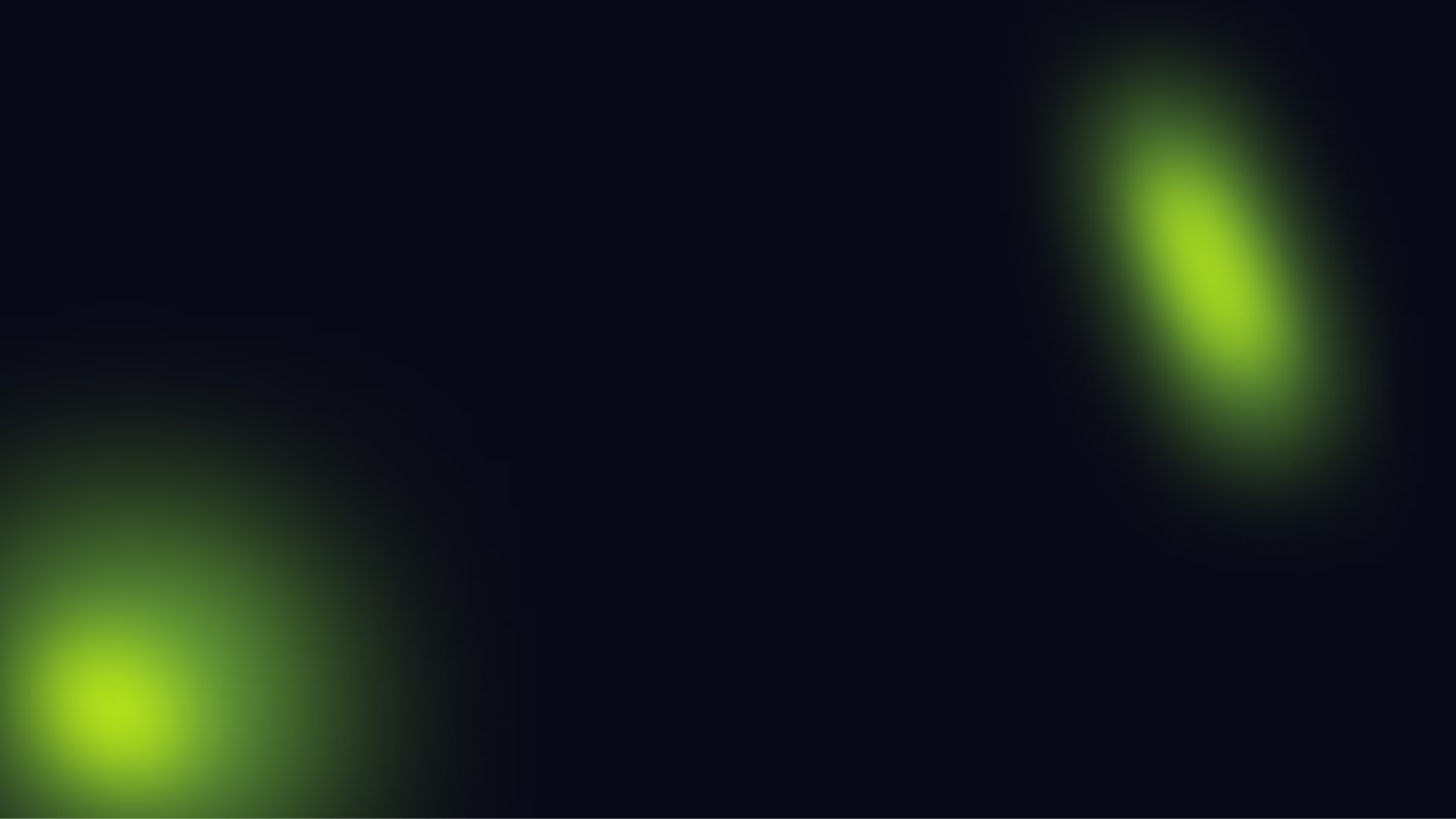 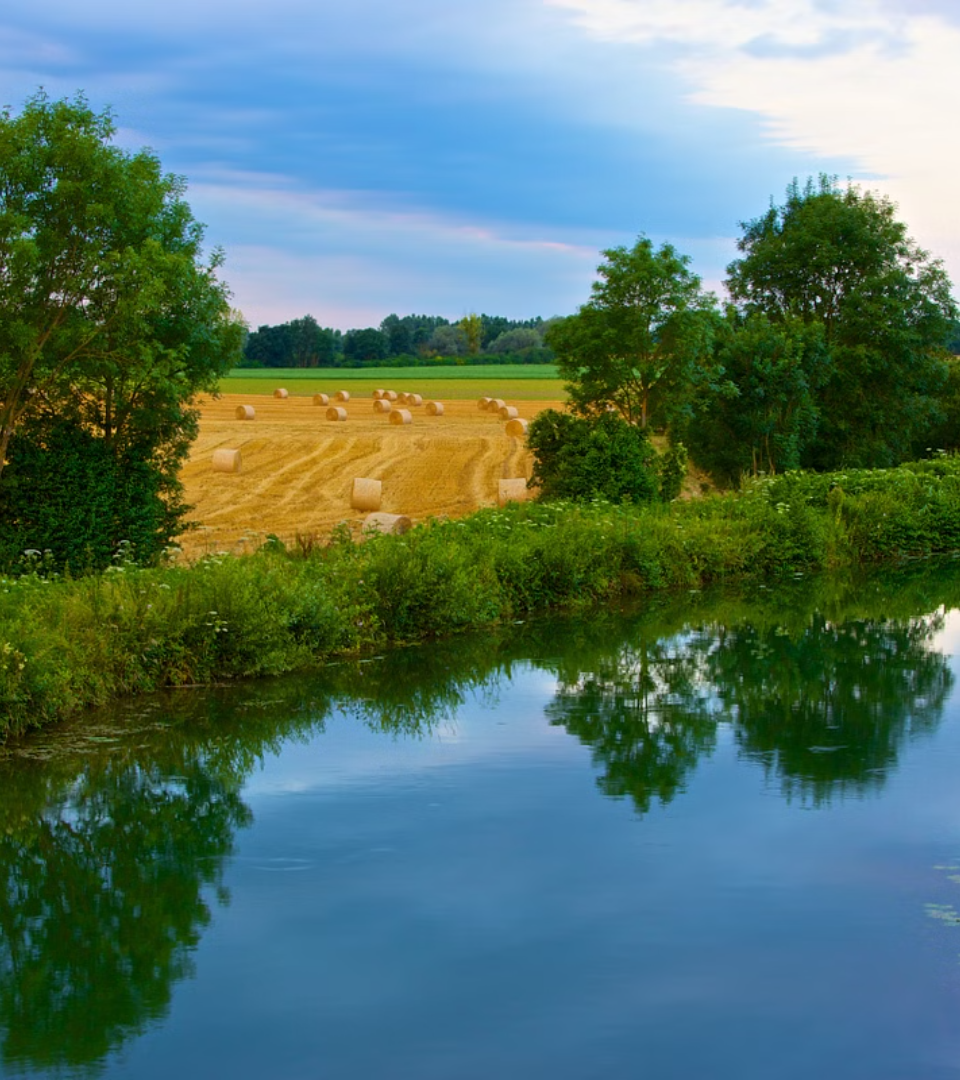 newUROKI.net
Разнообразие природных сообществ - презентация для урока биологии в 5 классе
Эта презентация посвящена изучению разнообразия природных сообществ и их значения в биологии. Мы рассмотрим основные принципы классификации и адаптации живых организмов к различным биотопам. Также рассмотрим примеры разнообразных природных сообществ и обсудим важность сохранения биоразнообразия.
Презентация для урока биологии в 5 классе по теме: "Разнообразие природных сообществ"
«Новые УРОКИ» newUROKI.net
Всё для учителя – всё бесплатно!
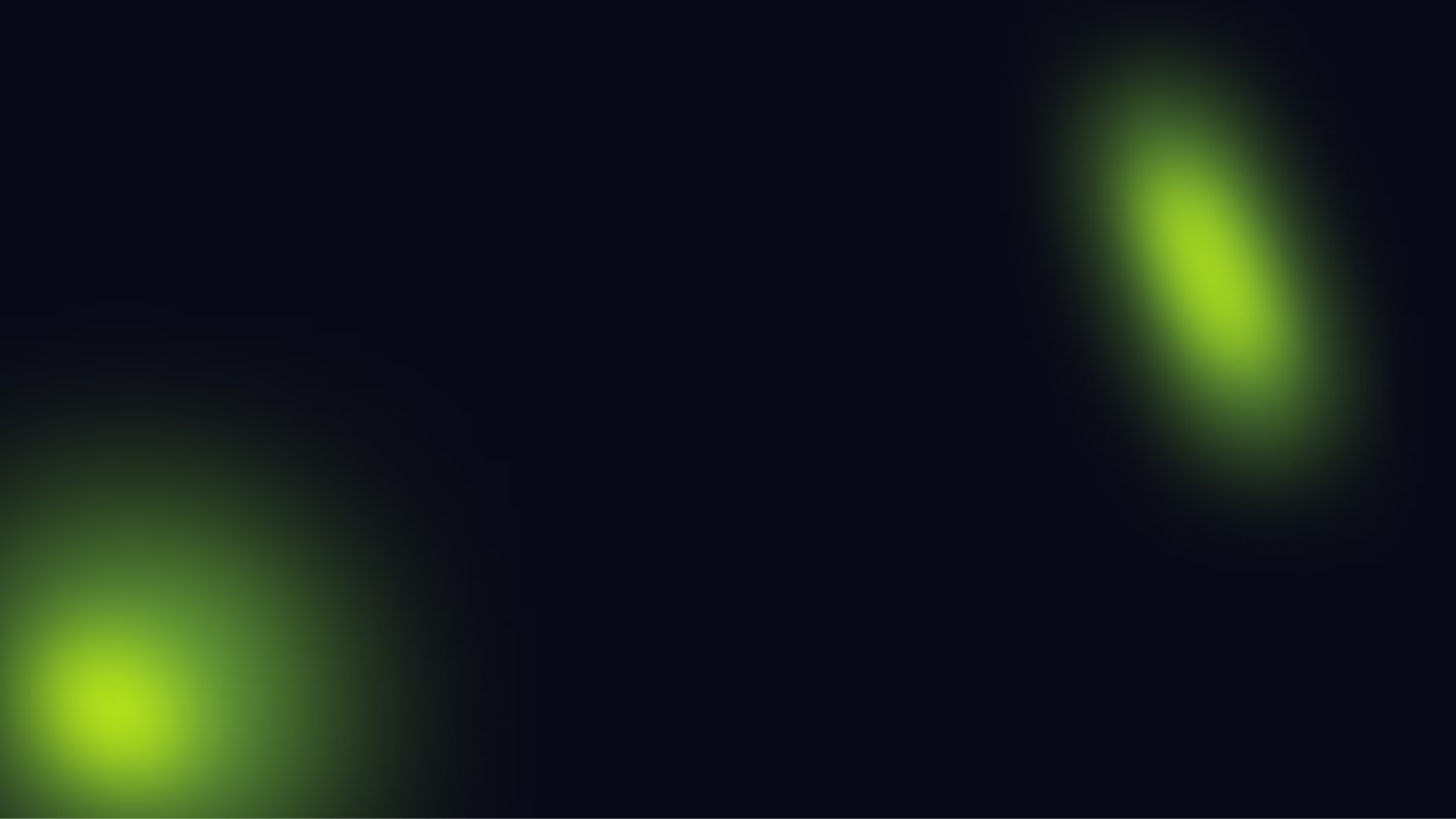 newUROKI.net
Введение в природные сообщества
Термины и определения
Примеры сообществ
Роль человека
Рассмотрим конкретные примеры природных сообществ, такие как лесные массивы, луга, пустыни и водные экосистемы. Это поможет нам понять разнообразие и уникальность каждого вида сообщества.
Обсудим, как вмешательство человека в природные сообщества может влиять на биоразнообразие и экологическое равновесие.
Начнем с изучения основных терминов, связанных с природными сообществами. Это позволит нам понять разницу между биотопами и биоценозами, а также узнать, как организмы взаимодействуют внутри сообщества.
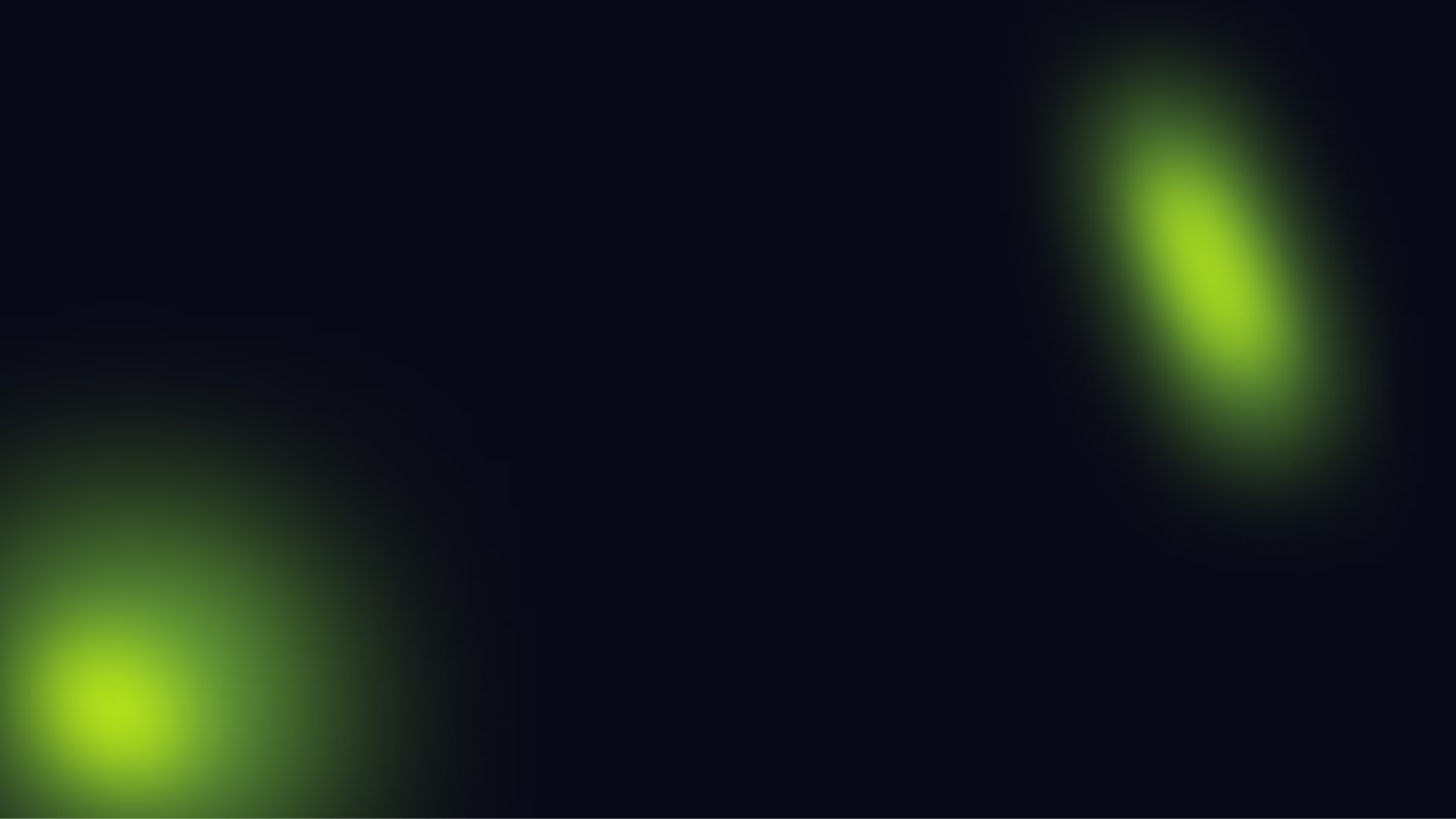 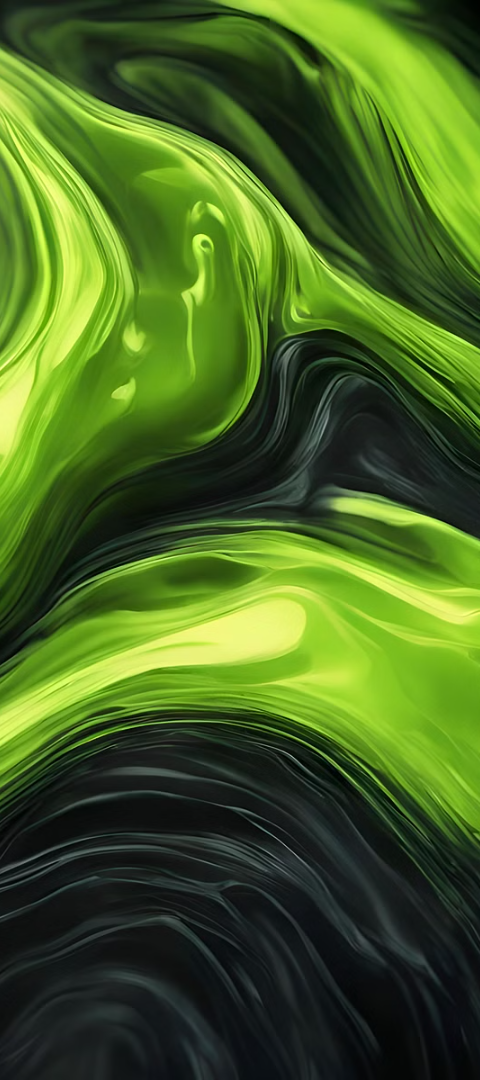 newUROKI.net
Классификация природных сообществ
1
2
По типу растительности
По условиям обитания
Различают лесные, травянистые, кустарниковые, тундровые и другие типы растительности, в сочетании с которыми обитают животные.
В зависимости от климатических условий, сообщества делятся на экваториальные, субэкваториальные, умеренные, субполярные и полярные.
3
По типу воды
Водные сообщества могут быть пресноводными, морскими, океаническими, а также сообществами, образующимися вблизи источников подземных вод.
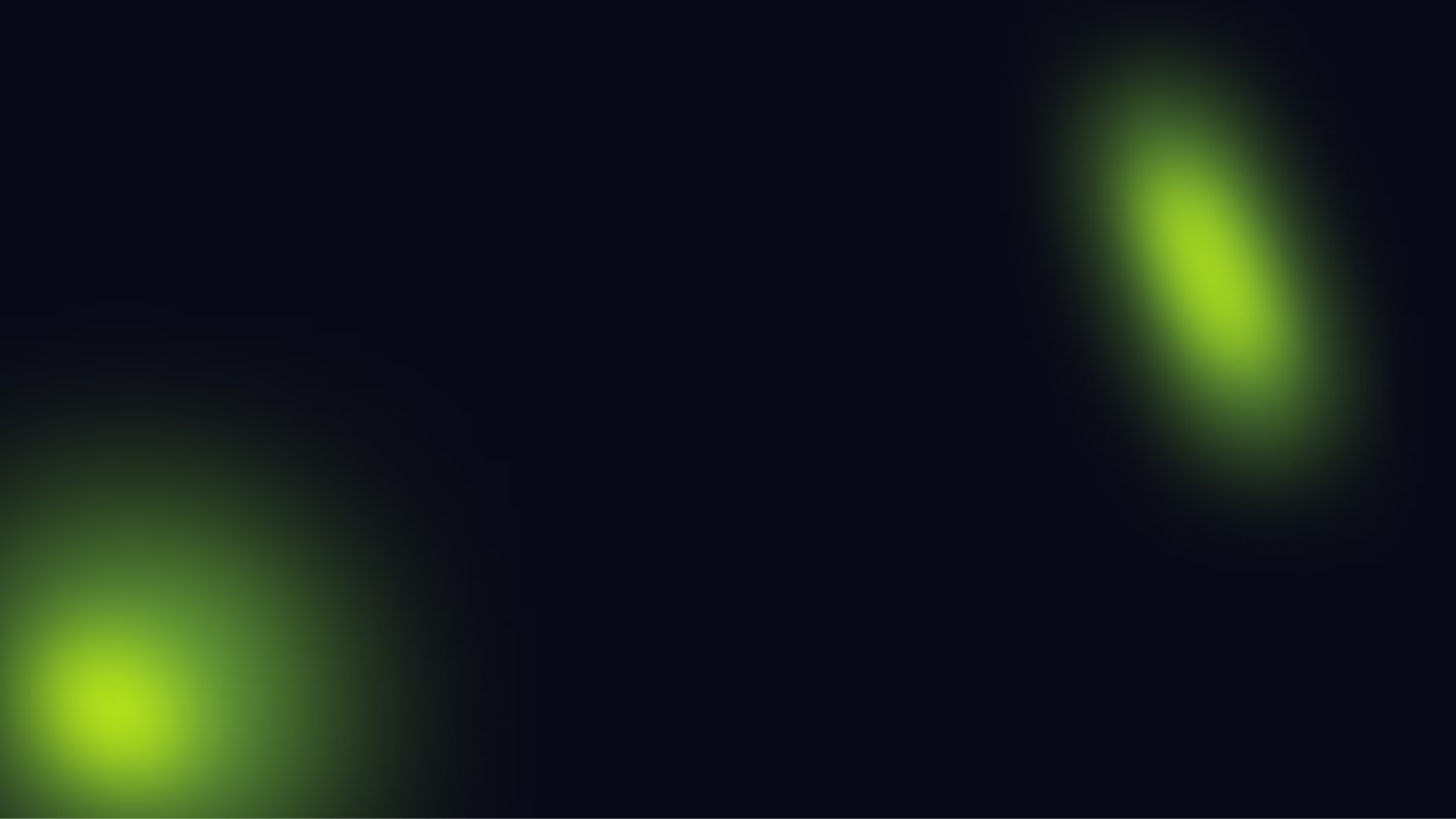 newUROKI.net
Разнообразие биотопов
Лесные биотопы
Луговые биотопы
Пустынные биотопы
Водные биотопы
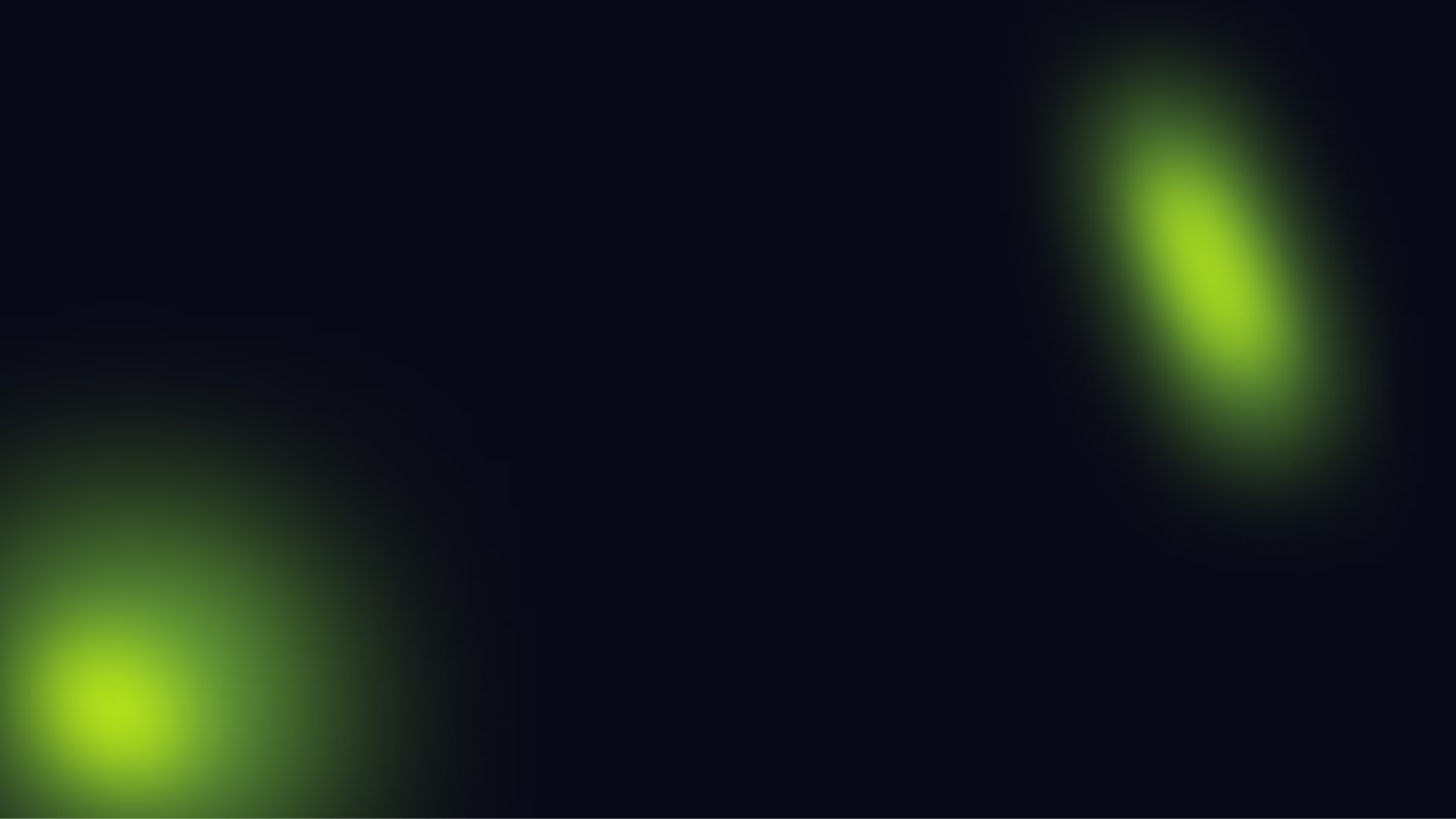 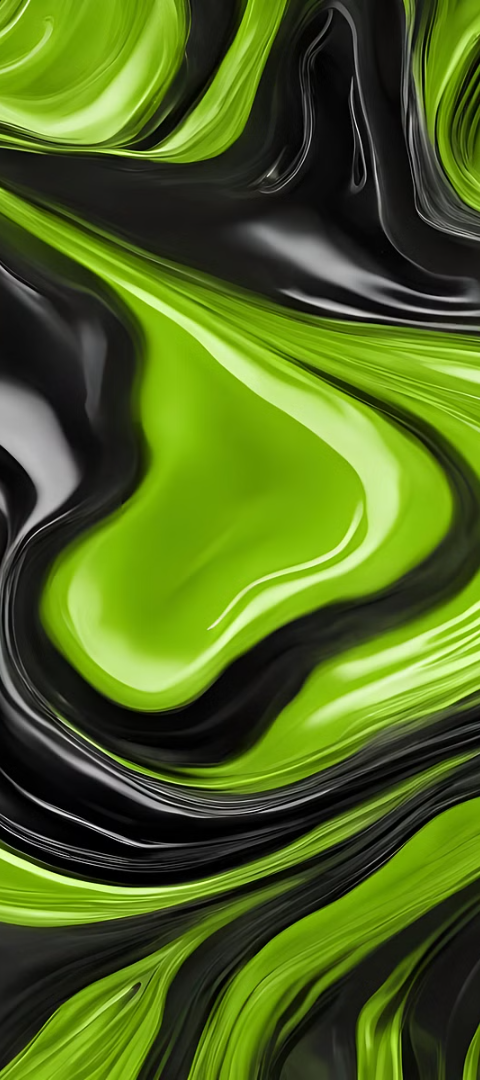 newUROKI.net
Адаптации живых организмов к среде обитания
Физиологические адаптации
Структурные адаптации
Изменение формы и структуры тела позволяет организмам эффективно обитать в своем биотопе. Примеры включают форму листьев, кожи или скелета.
Организмы могут развивать способности к выживанию в экстремальных условиях, такие как выносливость к жаре, холоду или недостатку влаги.
Поведенческие адаптации
Некоторые виды развивают определенные поведенческие реакции, такие как поиск пищи, создание укрытий или защита территории.
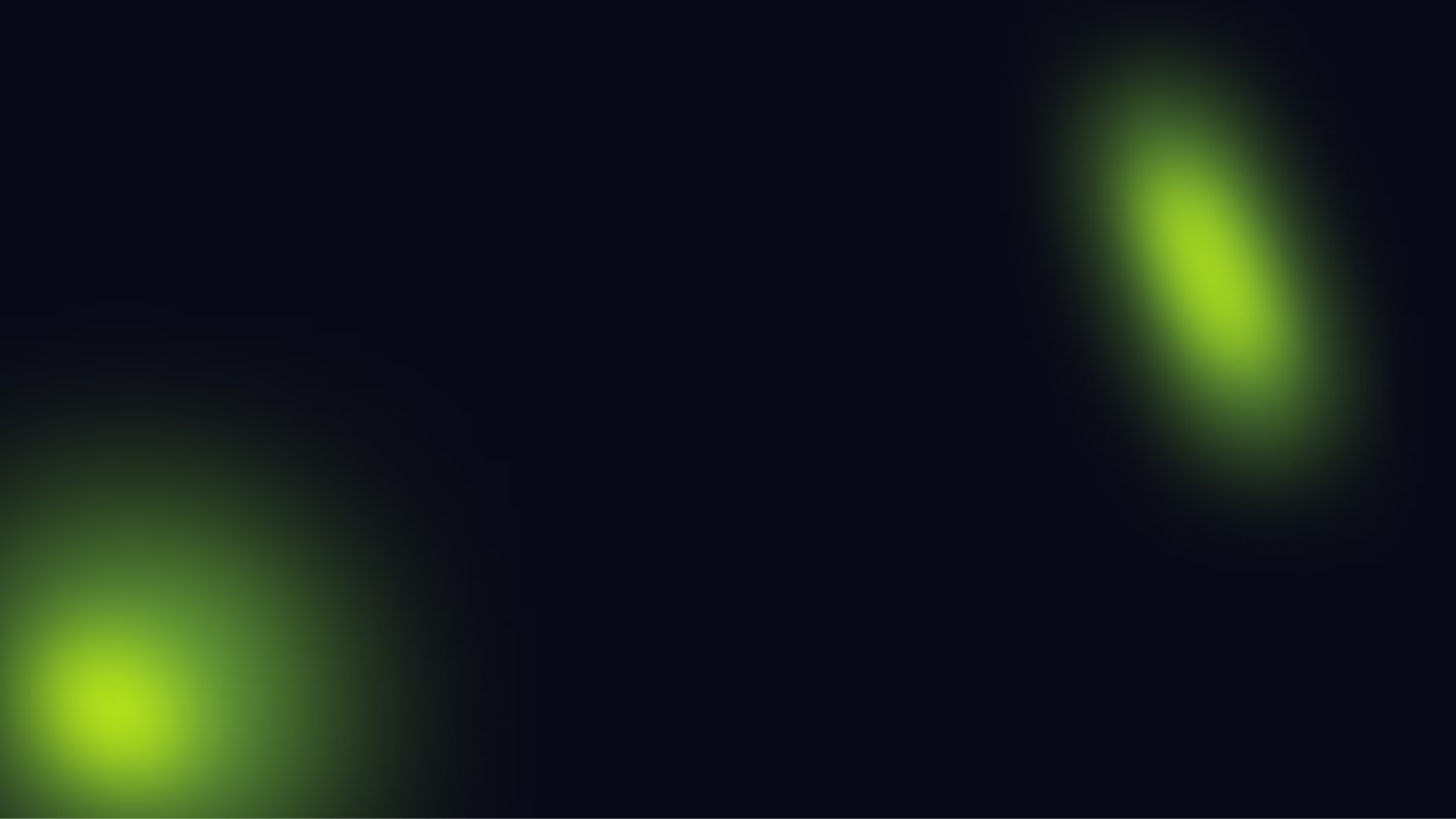 newUROKI.net
Примеры природных сообществ
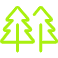 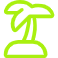 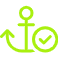 Лесные массивы
Пустыни
Морские сообщества
Изображения живописных лесных экосистем с разнообразным растительным покровом.
Фотографии аридных пустынных биотопов с адаптированными растениями и животными.
Иллюстрации разнообразной морской жизни в экологически устойчивых сообществах.
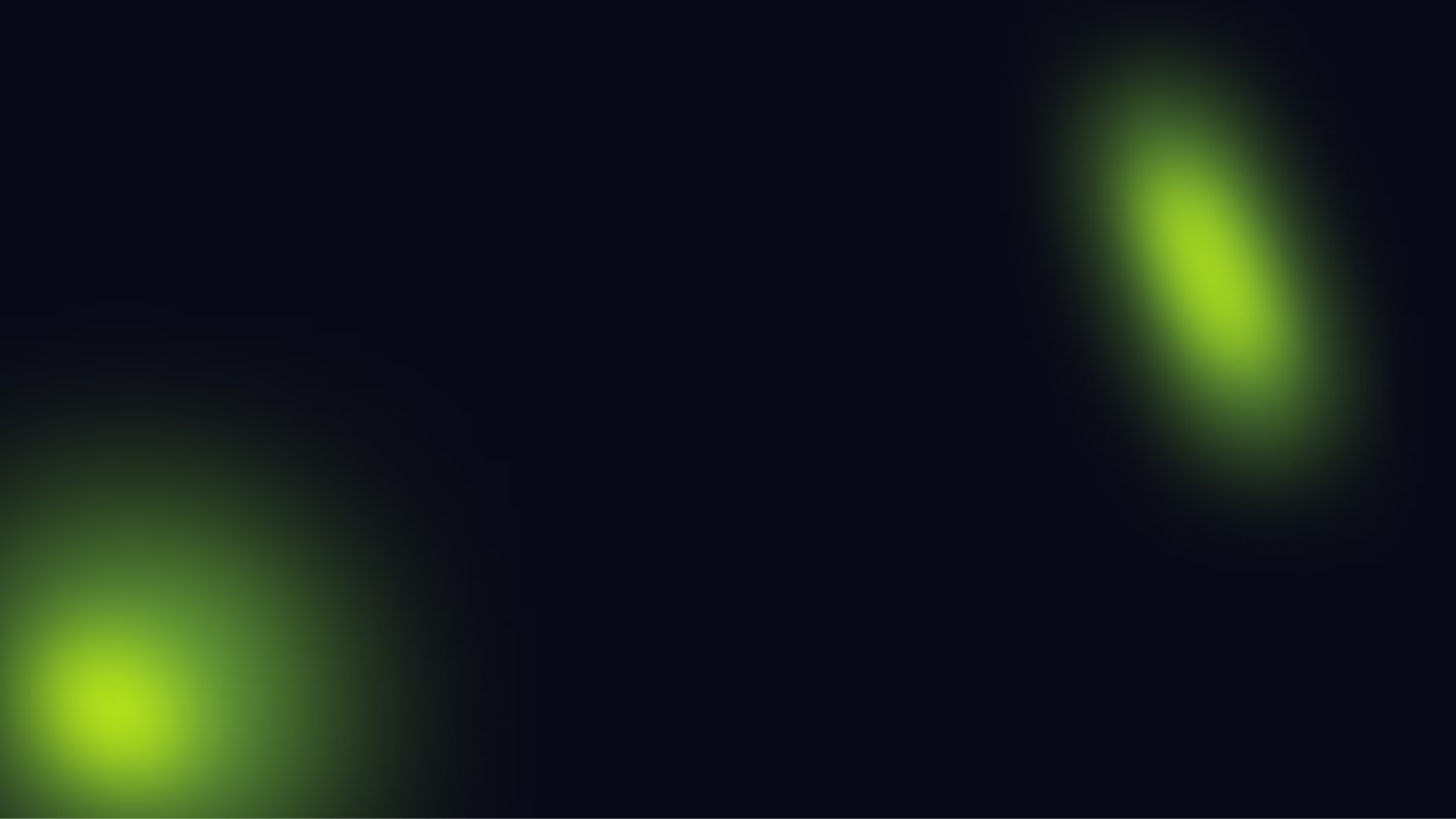 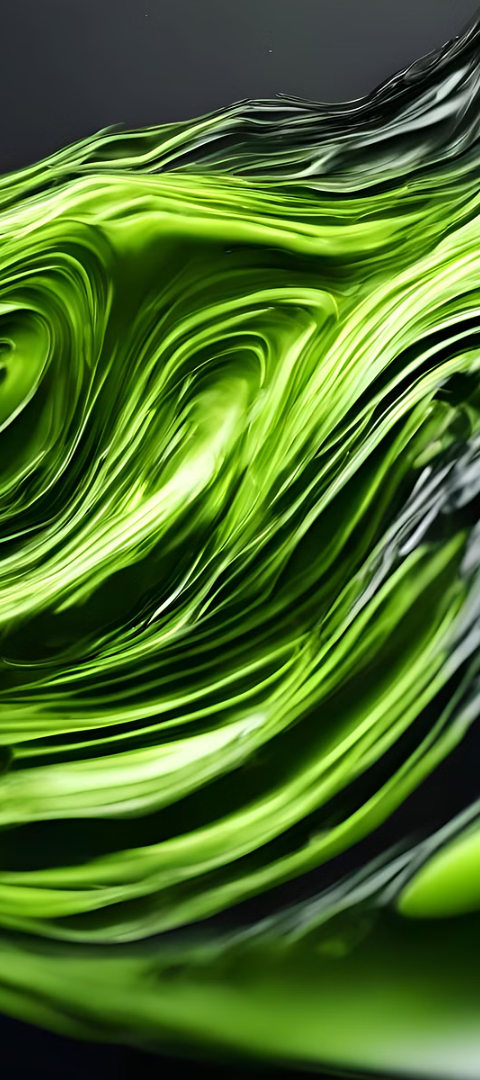 newUROKI.net
Значение сохранения биоразнообразия
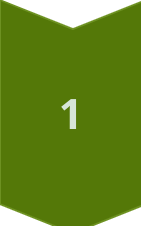 Экологическое равновесие
Биоразнообразие играет решающую роль в поддержании здоровья экосистем и равновесия в природе.
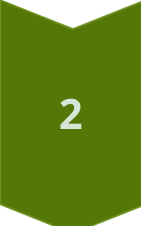 Медицинские исследования
Многие лекарства и методы лечения основаны на компонентах, обнаруженных в различных организмах.
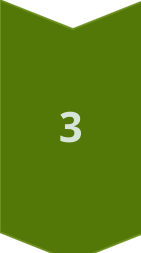 Экономическая значимость
Биоразнообразие также является источником экономического благосостояния, связанного с туризмом, сельским хозяйством и другими отраслями.
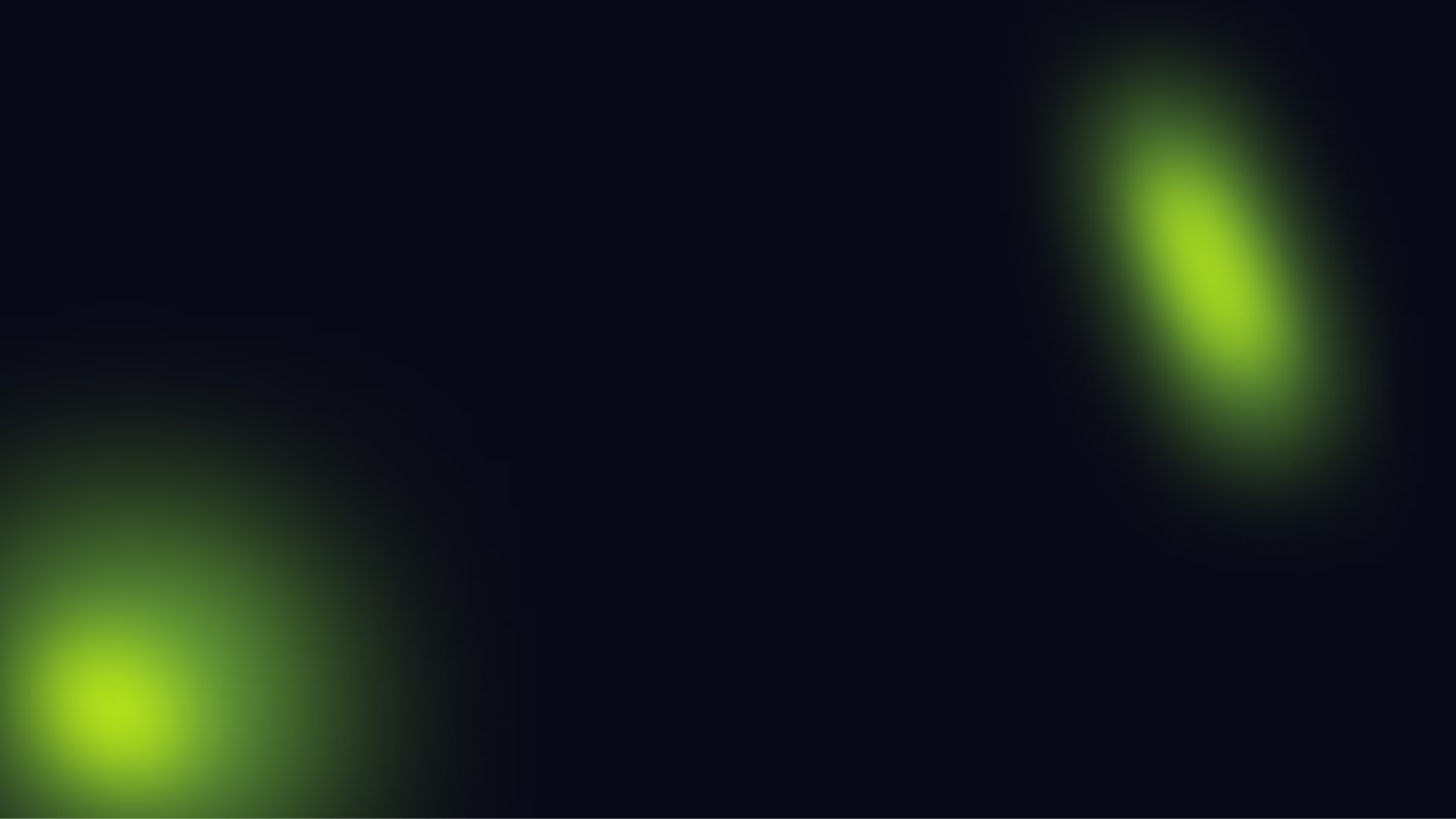 newUROKI.net
Выводы и заключение
3
10М
70%
Важность биоразнообразия
Количество видов
Потеря видов
Планета Земля населена миллионами видов растений, животных и микроорганизмов.
Около 70% видов на Земле находятся под угрозой вымирания из-за деятельности человека.
Биоразнообразие играет критическую роль в поддержании здоровья планеты и благополучия человечества.